The Every Student Succeeds Act
Major Changes in Developments in Implementation
Julia Martin
Brustein & Manasevit, PLLC
jmartin@bruman.com
Passage of ESSA
2
No Child Left Behind: Then and Now
NCLB Passed in 2001
Then:
Bipartisan support for passage
“Ninety-nine percent pure” (Margaret Spellings)
Now:
“[T]he worst piece of education legislation ever passed by Congress” (Diane Ravitch)
“[A] slow-motion train wreck” (Arne Duncan)
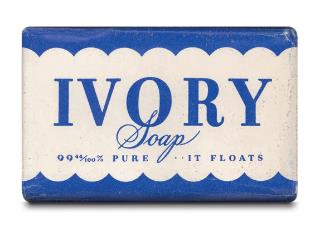 3
Brustein & Manasevit, PLLC © 2016. All rights reserved.
Why the Eroding Support?
Not enough money
Too many regulations
Burdensome reporting/administrative  requirements
Increased focus on test preparation: “teaching to the test”
Unreasonable goals: 100% proficiency by 2014
Top-down, one-size-fits-all model
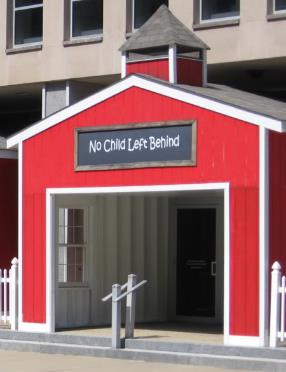 4
Brustein & Manasevit, PLLC © 2016. All rights reserved.
Starting off
Hearings and drafts in early 2015
Paused in spring and early summer
House passed legislation (H.R. 5, the Student Success Act) on July 8th with vote of 218 – 213
Senate passed legislation (S. 1177, the Every Child Achieves Act) passed Senate July 16th with vote of 81-17
Pause in debate over August recess…and September…and October
5
Brustein & Manasevit, PLLC © 2016. All rights reserved.
Conference
Committee staff worked out differences between individual provisions over September/October, agreement announced in mid-November
Moved very quickly: House appointed conferees on 11/17, Senate appointed conferees morning of 11/18, conference started afternoon of 11/18
Message from leadership: this is a compromise 
Senate Committee Chairman Lamar Alexander: “I'll take 80% of what I want and save the other 20% for another day.“
Conferees passed “framework” with a vote of 39-1
6
Brustein & Manasevit, PLLC © 2016. All rights reserved.
Final Passage
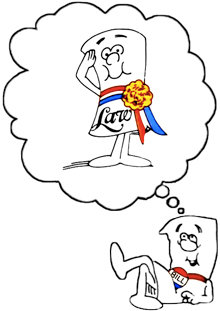 Some last-minute jitters
Democrats were concerned about accountability
Republicans said it did not do enough to roll back federal role in education
But passed with wide margin in both House (359-64) and Senate (85-12)
7
Brustein & Manasevit, PLLC © 2016. All rights reserved.
Every Student Succeeds Act (ESSA)
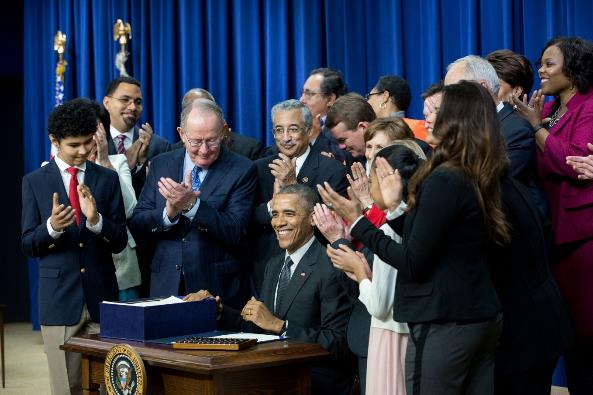 Signed by President Obama on December 10th, 2015
8
Brustein & Manasevit, PLLC © 2016. All rights reserved.
Major Changes
9
Basic Structure
Looks very similar to No Child Left Behind
States choose standards and assessments, work towards goals
Student achievement is reported out by subgroup
States hold schools and districts accountable for subgroup performance
Funding flows from ED to States to districts to schools
Maintains major formula grant funding streams (and many competitive programs too)
10
Brustein & Manasevit, PLLC © 2016. All rights reserved.
Key Differences:
(NEW) States now in the driver’s seat
Much more authority to make decisions, choose standards and assessments, goals, and means of accountability
States also responsible for enforcing many requirements
(NEW) The “big acronyms” have been eliminated
No more AYP, HQT, or SES
(NEW) Limitations on Secretarial authority
Especially around State plans and waivers (very specific and repeated throughout the law)
(NEW) Consolidates/eliminates a number of smaller grant programs
11
Brustein & Manasevit, PLLC © 2016. All rights reserved.
Program Eliminations
Sec. 1003(g) School Improvement Grants
Reading First, Early Reading first
Even Start
Improving Literacy through School Libraries
Close Up Fellowships
Advanced Placement
School Dropout Prevention
Math and Science Partnerships
Ed-Tech
Safe and Drug-Free Schools
12
Brustein & Manasevit, PLLC © 2016. All rights reserved.
Program Eliminations (cont.)
Reading is Fundamental
Ready to Teach
Elementary and Secondary School Counseling
Carol M. White Physical Education
Smaller Learning Communities
Star Schools
Combating Domestic Violence
Exchanges with Historic Whaling and Trading Partners
NOTES:	(1) this is a partial list
	(2) many programs eliminated as separate funding streams are 		allowable uses of funds under other grants (e.g. DSS, Title IV)
13
Brustein & Manasevit, PLLC © 2016. All rights reserved.
Timeline for Implementation
ESEA waivers terminated August 1, 2016
New law effective for competitive grants (at federal level) on October 1, 2016
New law effective for non-competitive formula grants (at federal level) on July 1, 2016 per ESSA
BUT:
Omnibus appropriations bill passed December 18th says: “SEC. 312. Notwithstanding section 5(b) of the Every Student Succeeds Act, funds provided in this Act for non-competitive formula grant programs authorized by the ESEA for use during academic year 2016–2017 shall be administered in accordance with the ESEA as in effect on the day before the date of enactment of the Every Student Succeeds Act.”
14
Brustein & Manasevit, PLLC © 2016. All rights reserved.
[Speaker Notes: (Sec. 4-5)]
Timeline for Implementation (cont.)
State accountability systems effective until August 1, 2016 (but continue to support priority/focus schools and those in improvement)
New State accountability systems (and related interventions) take effect in school year 2017-18 per law
Proposed regulations: 
State plans to be reviewed in two windows (March and July 2017)
Comprehensive interventions to start in 2017-18 based on 2016-17 data (except for persistently underperforming schools)
15
Brustein & Manasevit, PLLC © 2016. All rights reserved.
Timeline for Implementation (cont.)
January 28, 2016 Dear Colleague Letter:
The Secretary takes steps to assure orderly transition 
2016 formula allocations and programs remain NCLB 
Exceptions: Flex waiver states:
No need to comply where focus and gap interventions adversely affected:
95%  SIG to SI schools 
SW 40% requirement 
Restrictions in transferability    
Rural schools restrictions    
Rank and serve
16
Brustein & Manasevit, PLLC © 2016. All rights reserved.
Timeline for Implementation (cont.)
January 28, 2016 Dear Colleague Letter (cont.):
Exceptions: Non waiver states
SES and choice now voluntary – suggest one year transition plan
Freeze EL accountability  
HQT and related requirements where not 100% HQT are suspended 
Does NOT apply to paraprofessionals
Distribution equity remains
17
Brustein & Manasevit, PLLC © 2016. All rights reserved.
Timeline for Implementation (cont.)
Changes to Impact Aid effective in FY 2017
All other changes effective upon enactment (December 10th, 2015)
Program transition:
Programs not substantively similar to something else in this bill will continue to receive funds until September 30, 2016
Programs no longer authorized but substantively similar to programs in the bill may finish out multi-year grants in accordance with grant terms
Programs still authorized as in previous law may use funds awarded prior to enactment under those terms, then transition to new requirements
18
Brustein & Manasevit, PLLC © 2016. All rights reserved.
Title I, Part A
19
Funding
Title I funding formula remains the same
Keeps 1% cap on State administrative funds
(NEW) Pilot Program re: Title I funding formula
3-year demonstration agreements with up to 50 LEAs 
LEAs apply directly to ED for a pilot program 
Pilot districts may consolidate certain federal funds (Titles I, II, III, Part A of IV, and Part C of V), State, and local funds to create weighted per-pupil funding systems 
LEA must demonstrate annually that no high-poverty school received less funding on a per-pupil basis for low-income students, ELs 
May renew for an additional 3 years at discretion of the Secretary 
If successful, can expand to any LEA in 2019-20
20
Brustein & Manasevit, PLLC © 2016. All rights reserved.
[Speaker Notes: NOTE: State must reserve 7% OR the sum of its FY 2016 school improvement reservation plus its FY 2016 1003(g) grant, whichever is greater – drafters assume 7% will be higher (Sec. 1003(a)(1)).]
Funding (cont.)
(NEW) State-level Set-Asides
Mandatory 7% set-aside for School Improvement interventions and technical assistance (1003)
95% of that amount subgranted to LEAs for comprehensive support and improvement (formula or competitive to LEAs)
May provide directly with approval of the LEA
Subgrants for no more than 4 years
Provide “operational flexibility – can mean lifting SW 40 % restriction 
Non supplant –receive all funds otherwise
No more specification of the 4 models
21
Brustein & Manasevit, PLLC © 2016. All rights reserved.
[Speaker Notes: NOTE: State must reserve 7% OR the sum of its FY 2016 school improvement reservation plus its FY 2016 1003(g) grant, whichever is greater – drafters assume 7% will be higher (Sec. 1003(a)(1)).]
Funding (cont.)
(NEW) Direct Student Services: LEA Use of Funds (1003A)(c)(3)
2% for administration
1% for outreach and communications to parents
Allowable expenditures may include:
Academic/CTE coursework aligned to academic and industry standards 
Credit recovery;
Post-secondary instruction and examination costs, including Advance Placement and International Baccalaureate test fees;
Transportation of LEAs implementing school choice if not reserved for comprehensive support ; and 
High Quality Academic Tutoring
Must compile list of providers 
Ensure options, accountability
22
Brustein & Manasevit, PLLC © 2016. All rights reserved.
[Speaker Notes: NOTE: State must reserve 7% OR the sum of its FY 2016 school improvement reservation plus its FY 2016 1003(g) grant, whichever is greater – drafters assume 7% will be higher (Sec. 1003(a)(1)).]
Standards and Assessments
States must:
Adopt challenging academic standards
Secretary may not require standards to be submitted for approval
Implement aligned assessments
ED has indicated it will continue with peer review of assessments
Assessments must occur in:
Grades 3-8 and once in high school for math and English
At grade-span intervals for science
Disaggregate data by NCLB subgroups for purposes of accountability
May allow locally-selected assessments for high schools
23
Brustein & Manasevit, PLLC © 2016. All rights reserved.
Standards and Assessments
(assessments, cont.)
1% limitation on alternate assessments tied to alternate standards
Only at the State level, LEA can be “encouraged” but not required to meet
LEA exceeding must “justify” to SEA, but how to enforce? Conflict with IDEA?
Requires 95% participation in assessments overall and by subgroup
States in charge of enforcing requirement among LEAs (NEW) 
Proposed regulations suggest lowering school’s summative rating, identifying for targeted improvement, or other action.
24
Brustein & Manasevit, PLLC © 2016. All rights reserved.
Accountability (NEW)
States must develop an accountability system that rates schools based on metrics including:
Most weight must be given to academic indicators
Academic achievement
For K-8, growth or other indicator
For high schools, graduation rates
Progress in achieving English language proficiency
At least one “valid, reliable, comparable, and Statewide” indicator of school quality
Other factors as determined by the State
Proposed Regulations:
Single, summative rating
School quality indicators may not get a school out of intervention
25
Brustein & Manasevit, PLLC © 2016. All rights reserved.
Accountability (NEW)
Two levels of intervention: targeted and comprehensive
Targeted (LEA-directed) interventions:
State must notify LEAs of schools with subgroups which, on their own, would be identified as lowest-performing 5%
School must develop improvement plan, LEA must approve improvement plan and monitor implementation
If subgroups fail to improve within State-determined number of years, State steps in
26
Brustein & Manasevit, PLLC © 2016. All rights reserved.
Accountability (NEW)
Comprehensive (State-directed) Interventions:
State must identify for comprehensive intervention:
Schools in the bottom 5% according to the State’s performance metric
High schools with graduation rates of less than 2/3
Schools in which any subgroup, on its own, would be in the lowest-performing 5% and has not improved in a State-determined number of years
LEA must develop and implement, with State supervision, an evidence-based improvement plan
State must step in if there is no improvement in a State-determined number of years (up to 4)
27
Brustein & Manasevit, PLLC © 2016. All rights reserved.
Report Cards
Must be prepared and disseminated every year at State and local levels
Must include:
Academic achievement by subgroup
Including homeless, foster, military-connected children (NEW!)
Percentage of students assessed/not assessed
Descriptions of States’ accountability system
Graduation rates
Information on indicators of school quality
Professional qualifications of teachers
Per-pupil expenditures for federal, State, and local funds
NAEP results
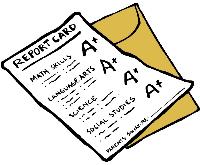 28
Brustein & Manasevit, PLLC © 2016. All rights reserved.
Public School Choice (Sec. 1111(d)(1)(D))
(NEW) A LEA may provide all students enrolled in an identified school the option to transfer to another public school.
Priority given to lowest-achieving children from low income families.
Remain in that school until he/she has completed the highest grade
Provide options and “meaningful choice”
5% of Title I, A Allocation for Public School Choice Transportation
(NEW) 1003(A) funds may be used for school choice transportation only if the LEA does not reserve 5% for 1111(d) transportation.
29
Brustein & Manasevit, PLLC © 2016. All rights reserved.
Teacher and Paraprofessional QualificationsSec. 1111(g)(2)(j)
(NEW) State Assurances
The SEA will ensure that all teachers and paraprofessionals working in a program supported with funds under this part meet applicable State certification and licensure requirements, including any requirements for certification obtained through alternative routes to certification; 
The State has professional standards for paraprofessionals working in a program supported with funds under this part, including qualifications that were in place on the day before the date of enactment of the Every Student Succeeds Act; and 
Does this mean NCLB standards apply to paraprofessionals?  Maybe.
30
Brustein & Manasevit, PLLC © 2016. All rights reserved.
Schoolwide/Targeted Assistance
Preserves Rank and Serve
Maintains requirement to serve elementary schools above 75% poverty
LEA may lower threshold to 50% for high schools
LEA may designate any school with at least 35% poverty as eligible
Preserves Schoolwide Programs
State may waive 40% poverty threshold
Funds may be used for preschool programs
31
Brustein & Manasevit, PLLC © 2016. All rights reserved.
Fiscal Requirements
Supplement, not supplant (NEW) 
LEA must demonstrate that methodology used to allocate funds is the same as it would be in the absence of Title I funds
Secretary cannot require an LEA to:
Identify an individual cost or service as supplemental
Provide services through a particular method of instruction
Subject of disagreement during negotiated rulemaking
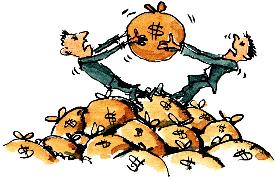 32
Brustein & Manasevit, PLLC © 2016. All rights reserved.
Private Schools
SEA must designate ombudsman to monitor and enforce equitable services requirements
LEAs must maintain documentation regarding meaningful consultation with private schools
SEA may provide services directly to schools if they file a complaint saying consultation was not timely/meaningful, services not adequate.
(NEW) Proportionate Share must be calculated BEFORE any allowable expenditures or transfer by the LEA!
(NEW) Funds allocated to a local educational agency for educational services and other benefits to eligible private school children shall be obligated in the fiscal year for which the funds are received by the agency.
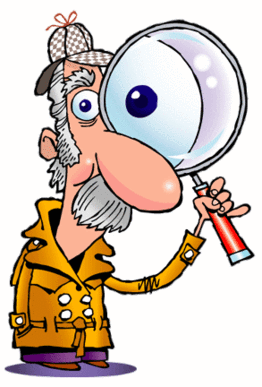 33
Brustein & Manasevit, PLLC © 2016. All rights reserved.
Title II
34
Formula
Makes adjustments to State-level formula to focus more heavily on poverty (NEW) 
Now on both State and LEA-level allocations
Transitions to 20% population, 80% poverty by 2020
Phases out hold-harmless by 2023
No phase-out to hold harmless on LEA level
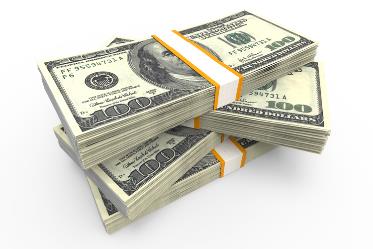 35
Brustein & Manasevit, PLLC © 2016. All rights reserved.
Title II Grant Programs
Eliminates Mathematics and Science Partnership Grants
Teacher Incentive Fund  Teacher and School Leader Incentive Program
American History and Civics Education Program
Intended to improve quality of instruction
Supporting Effective Educator Development Grants
To non-profits, IHEs, or consortia for preparation and professional development
STEM Master Teacher Corps
Literacy for All, Results for the Nation
Competitive grants to States to develop literacy instruction
Divided by age group – separate grants for grades K-5, 6-12
36
Brustein & Manasevit, PLLC © 2016. All rights reserved.
Title III
37
Major Changes
Moves accountability provisions to Title I
Replaces references to “limited English proficient” with references to “English Learners” throughout
Requires uniform State definitions and exit criteria for ELs (NEW)
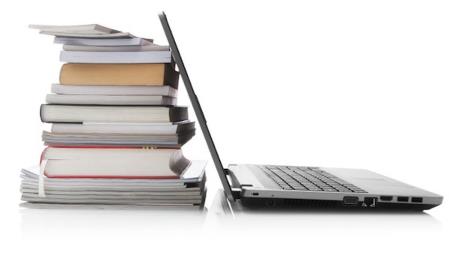 38
Brustein & Manasevit, PLLC © 2016. All rights reserved.
Reporting
Must report on number and percentage of ELs (NEW) 
Meeting State-determined long-term goals
Disaggregated by disability
Attaining English proficiency
Meeting challenging State academic standards for 4 years after exiting EL status
Disaggregated by disability
39
Brustein & Manasevit, PLLC © 2016. All rights reserved.
Title IV
40
Student Support and Academic Enrichment Grants
New block grant-type program (NEW) 
Formula granted to States based on share of Title IA
State may reserve up to 1% for administration, 4% for State activities
Subgranted to LEAs based on share of Title IA
LEA may spend up to 2% on administration
LEAs must spend:
At least 20% of funds on at least one “well-rounded educational opportunities” activity
At least 20% on at least on “safe and healthy students” activity
Some portion funds to support effective use of technology (no more than 15% on technology infrastructure)
41
Brustein & Manasevit, PLLC © 2016. All rights reserved.
Student Support and Academic Enrichment Grants
“Well-rounded educational opportunities” activities include:
Career and college counseling/guidance
Arts and music programs that promote problem solving and conflict resolution 
STEM programming and activities
Accelerated learning
History, civics, economics, geography, foreign language, and environmental education
Community involvement
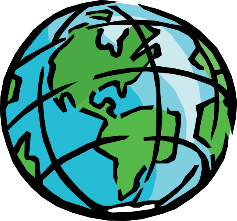 42
Brustein & Manasevit, PLLC © 2016. All rights reserved.
Student Support and Academic Enrichment Grants
“Safe and Healthy Students” activities include:
Drug and violence prevention
School-based mental health services
Health and safety practices in school/athletics
Physical/nutrition education
Bullying and harassment prevention
relationship-building schools
Dropout prevention and re-entry
Training for school personnel in drug, violence, trafficking, and trauma
43
Brustein & Manasevit, PLLC © 2016. All rights reserved.
Student Support and Academic Enrichment Grants
“Effective use of technology” may include:
Professional learning tools, technology, devices, and content for adaptive learning programs
Building technological capacity
Developing strategies for use of digital learning technologies
Blended learning projects
Professional development
Remote access for students in rural/remote/underserved areas
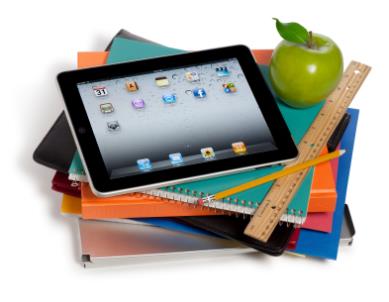 44
Brustein & Manasevit, PLLC © 2016. All rights reserved.
Brustein & Manasevit, PLLC © 2016. All rights reserved.
Notable Changes inRemaining Titles (V-IX)
45
Title V
Now allows SEAs or LEAs to transfer all of their funds under Title IIA, Title IVA, or Sec. 4204(c)(3) between those provisions, and into (but not out of) Title I Parts A, C or D, Title IIIA, or Title VB 
Retains rural education initiative but updates references.
Increases minimum grant amount to $25,000 and maximum to $80,000.  
Choice of participation 
LEAs eligible for both the Small, Rural School Achievement Program and Rural and Low-Income School Program may choose one of the two under which to receive funds
46
Brustein & Manasevit, PLLC © 2016. All rights reserved.
Title VI: Indian Education
Requires ED, HHS, and Interior to report on student suicides
Statement of policy: Indian children should not attend school in dilapidated or deteriorating buildings
New grant program for Native-language immersion education (NEW) 
Available to tribes, tribal agencies, LEAs, non-profit and for-profit organizations, tribal IHEs
Funds can be used to:
Support Native American or Alaska Native language education 
Provide professional development for teachers, staff, and administrators
Develop or refine curriculum
Create or refine assessments written in the language of instruction
Carry out other activities that promote language maintenance and revitalization
47
Brustein & Manasevit, PLLC © 2016. All rights reserved.
Title VII (Impact Aid)
Now allows LEAs to use facsimiles of records or other appropriate records to demonstrate value of federal property if originals unintentionally destroyed
New funding rules for property within more than one LEA, LEAs containing forest service land, and consolidated LEAs (NEW) 
New hold harmless for LEAs facing 20% or greater reduction in funds due to unexpected drop in population (NEW) 
Eliminates Maintenance of Effort requirement for Impact Aid (still applies to other programs)
48
Brustein & Manasevit, PLLC © 2016. All rights reserved.
Definition Changes (Title VIII)
(NEW) Eliminates definitions related to HQTs
(NEW)“core academic subjects”  “well-rounded education”
English, reading or language arts, writing 
science, technology, engineering, mathematics, 
computer science, 
foreign languages, 
civics and government, 
economics, 


arts, music
history, geography, 
career and technical education, 
health, physical education, and
others as designated by State/LEA
49
Brustein & Manasevit, PLLC © 2016. All rights reserved.
Waivers (Title VIII) (NEW)
LEAs must request State approval for waiver (State submits to ED)
ED must grant waiver requests within 120 days so long as they meet the requirements of the law
Keeps same requirements regarding goals, student performance; keeps same restrictions on non-waivable provisions
Secretary may not disapprove a waiver request for reasons outside conditions of law
Secretary may not place any conditions on approval of waiver request (including adoption of standards, assessments, accountability, evaluations, etc..)
50
Brustein & Manasevit, PLLC © 2016. All rights reserved.
Maintenance of Effort (Title VIII)
LEA not subject to sanctions for failing to maintain 90% effort for one year provided that it has not failed to meet MOE for one or more of five immediately preceding fiscal years
MOE can be based either combined fiscal per student or aggregate State and agency expenditures
Adds new exception: Secretary may waive MOE requirements in case of change in organizational structure of LEA.
51
Brustein & Manasevit, PLLC © 2016. All rights reserved.
New Preschool Grants
Preschool Development Grants jointly administered by ED and HHS
Competitive to States
One-year grant for planning, coordination, and improvement
Three-year renewal grant
Increasing amounts of funds must be used to improve early education
30% non-federal match
52
Brustein & Manasevit, PLLC © 2015. All rights reserved.
Secretarial Prohibitions (NEW)
Strictly prohibits Secretary from doing anything to:
Require/incentivize certain standards or assessments, instructional content, programs of instruction, curricula, etc..
Deny approval of State plans without good reason
Deny approval of waivers without good reason
Set new criteria through regulation or requiring adoption of certain policies in exchange for flexibility or approval of State plans
Specify additional pieces of accountability system 
Endorse a specific curriculum or develop a federally sponsored assessment
53
Brustein & Manasevit, PLLC © 2016. All rights reserved.
Secretarial Prohibitions, cont.
Issue non-regulatory guidance that 
provides a “strictly limited or exhaustive list” to illustrate successful implementation, or 
that purports to be legally binding

Washington Post quotes anonymous source as saying “under this [law], the Secretary is allowed to go across the street and get a cup of coffee”
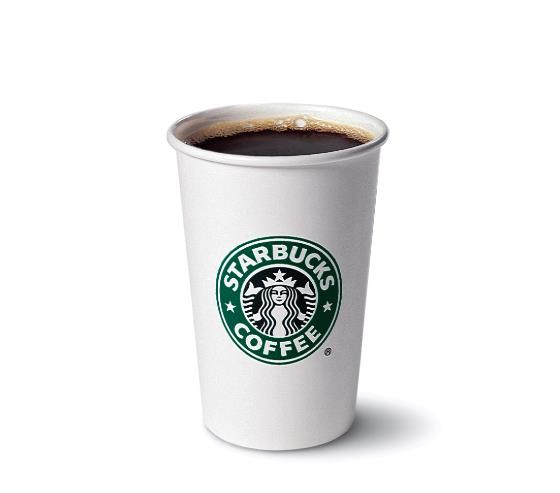 Brustein & Manasevit, PLLC © 2015. All rights reserved.
54
Draft Regulations So Far
55
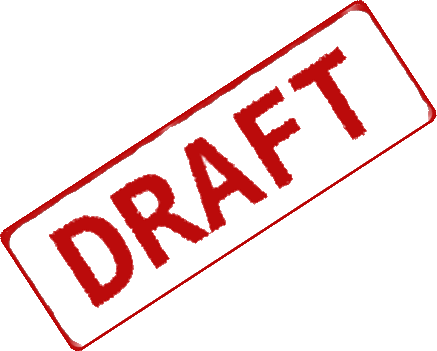 Negotiated Rulemaking
ESSA statutory language requires negotiated rulemaking on a number of issues:
Assessments
8th grade advanced mathematics
Alternate assessments for students with disabilities
Locally-selected assessments
Supplement-not supplant
Negotiated rulemaking committee comprised of representatives from various stakeholders met in DC in April and May
56
Brustein & Manasevit, PLLC © 2016. All rights reserved.
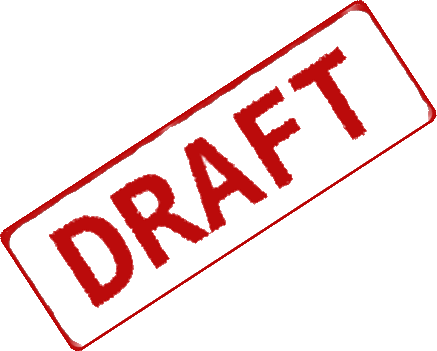 Negotiated Rulemaking, cont.
ED said negotiated rulemaking required consensus, and therefore unanimous approval
Consensus reached on various assessment issues
NO consensus on supplement-not-supplant
57
Brustein & Manasevit, PLLC © 2016. All rights reserved.
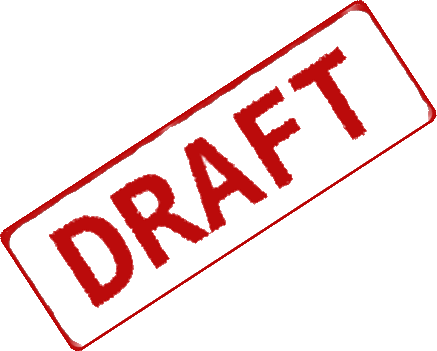 Assessment Regulations
Published in Federal Register on 7/11 (comments due 9/9)
Locally-selected assessments
Nationally recognized
i.e. accepted by IHEs for placement or credit
High school only
Must be at least as rigorous as State assessments (and comparable/valid)
Aligned with State content standards
State review, parental notification
58
Brustein & Manasevit, PLLC © 2016. All rights reserved.
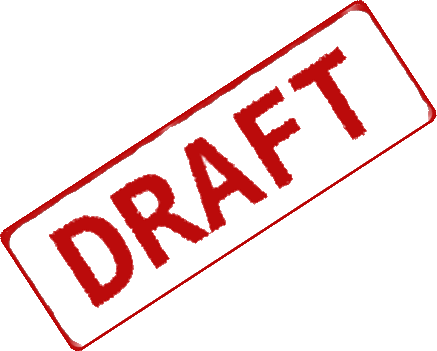 Assessment Regulations, cont.
8th Grade advanced mathematics assessments
Can skip grade-level assessment if taking more advanced classes
Have to ensure access to more advanced classes/assessments in high school
How to do that?  Depends on high school course offerings; need buy-in from high school and district
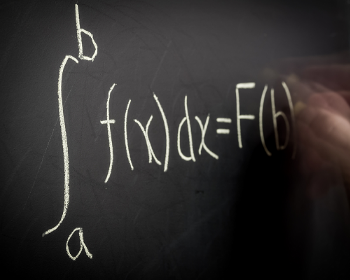 59
Brustein & Manasevit, PLLC © 2016. All rights reserved.
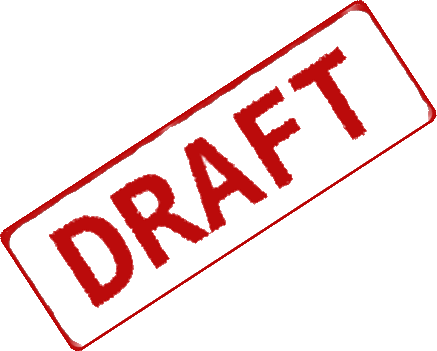 Assessment Regulations, cont.
Alternate assessments
State limited to 1% alternate assessments based on alternate achievement standards
Note shift from NCLB: this is 1% of assessments given, not simply assessments counted for accountability purposes
For students with “most significant cognitive disabilities”
BUT neither ED nor SEA may impose LEA-level cap
State may provide support to LEA, may require LEA to explain why it is exceeding the cap
No clear guidance on consequences for the State 
Potential conflict with IDEA?  
ED leaning heavily on IDEA/ESEA as civil rights statutes under this administration
60
Brustein & Manasevit, PLLC © 2016. All rights reserved.
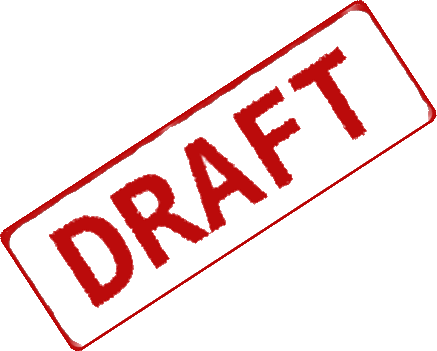 Assessment Regulations, cont.
Innovative Assessment Pilot
Make sure tests are valid and reliable, as well as comparable to existing assessments.  
Pilot assessments should be given to a group of students which is demographically similar to the State as a while
Goal should be to scale pilot assessments Statewide (though can have both for up to seven years)
Can choose which grade and/or subject to target, small sample of schools
How to show comparability?  Four suggestions (but open to more):
having some of the same questions
giving both tests to a representative group of students
giving the State test once in each grade span where there is an innovative test 
Other as approved by ED
61
Brustein & Manasevit, PLLC © 2016. All rights reserved.
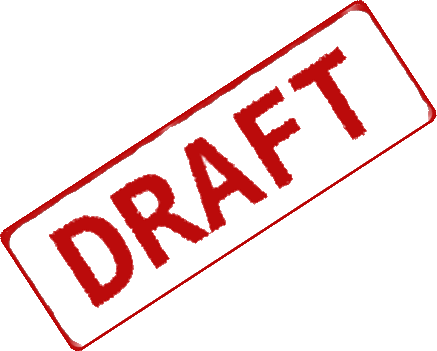 Assessment Regulations, cont.
Next steps:
Comments due by 9/9
Administration has said that it wants to get final regulations out by October/November (end of year at latest)
With application of rules tentatively starting in 2017-18 school year
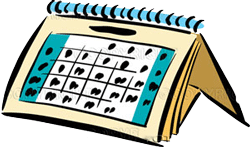 62
Brustein & Manasevit, PLLC © 2016. All rights reserved.
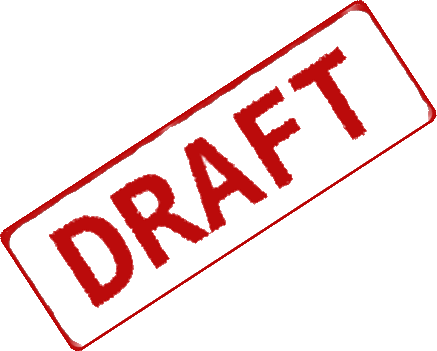 Supplement, not supplant
Title I, Part A only!!!
Statute says ED/States can only ask for assurances that the methodology itself is compliant; cannot ask for individual costs to be identified or prescribe methodology
Goal of statutory provisions was to eliminate three “presumptions of supplanting” used by ED currently
63
Brustein & Manasevit, PLLC © 2016. All rights reserved.
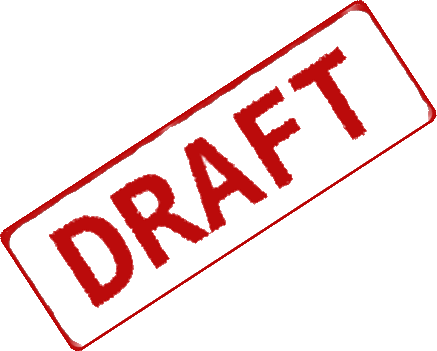 Supplement, not supplant
Discussion draft put out by ED:
LEA will determine methodology, e.g. one that includes staff positions or a weighted funding system
LEA must spend the same amount or more of State and local funds in each Title I school as in each non-Title I school
Title I schools must get equal or greater share of districtwide costs/services
Rebuttal due to special circumstances

(earlier versions of discussion draft were different)
64
Brustein & Manasevit, PLLC © 2016. All rights reserved.
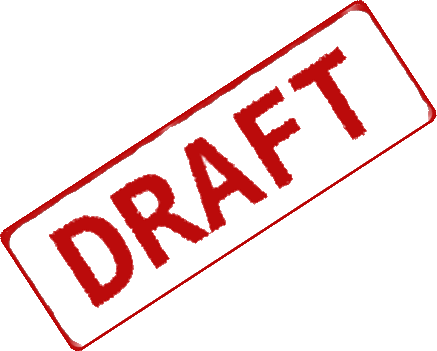 Supplement, not Supplant
Feedback on draft
States, State chiefs:
Too prescriptive
Does exactly what the law says ED can’t do
Most States don’t have the data systems to collect that school site level expenditure data that would be needed – additional cost
More pushback from members of Congress, including Sen. Lamar Alexander
65
Brustein & Manasevit, PLLC © 2016. All rights reserved.
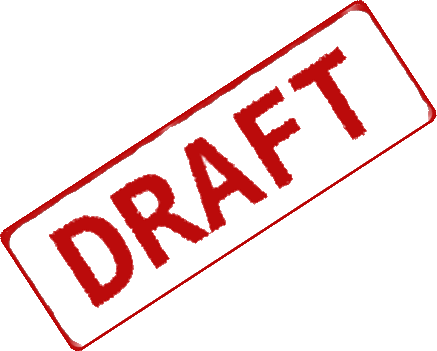 Supplement, not supplant
Next steps:
Because there was no consensus, ESSA requires regulations be sent to Congress for special notice and comment period
Presumably will be set out in notice of proposed rulemaking with 60-day public comment period 
Based on other regulations from negotiated rulemaking
No guarantee – requirement not clear in statute
Administration wants to get final regulations out by end of year
66
Brustein & Manasevit, PLLC © 2016. All rights reserved.
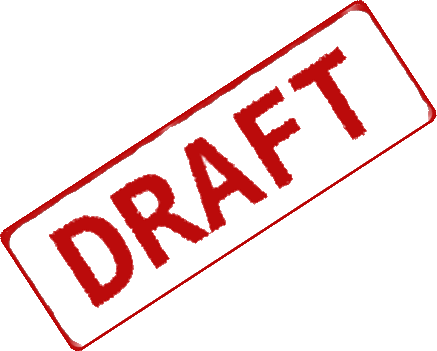 Accountability Regulations
Comments on proposed regulations due 8/1/16
Timeline
Consolidated State plans due March and July 2017
Interventions begin in SY 2017-18 based on data from SY 2016-17
Accountability systems
Schools must have one single, summative rating
Indicators of school quality must include at least 3 levels of performance
Non-academic factors cannot cause a school to exit intervention status
67
Brustein & Manasevit, PLLC © 2016. All rights reserved.
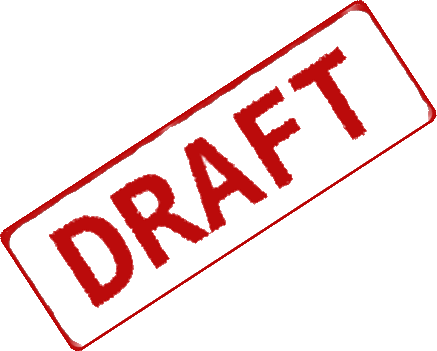 Accountability Regulations
Reporting
LEAs must notify parents of schools’ identification 
LEAs must disseminate information in “overview” section of report card directly to parents
State may delay inclusion of certain elements by one year
Improvement funding
Schools identified for comprehensive intervention would receive a minimum of $500,000
Schools identified for targeted intervention would receive a minimum of $50,000
68
Brustein & Manasevit, PLLC © 2016. All rights reserved.
Next Steps for Implementation
ED has said these are all the regulations it plans to issue this year
ONLY Title I
Will finalize these proposed rules “before the end of the year”
Hard stop is actually January 20th, 2017
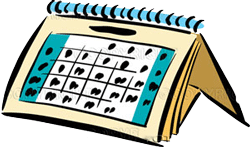 69
Brustein & Manasevit, PLLC © 2016. All rights reserved.
Next Steps for Implementation
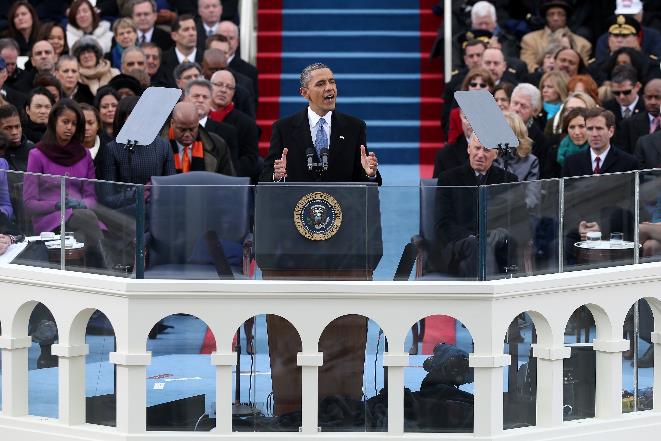 ?
70
Brustein & Manasevit, PLLC © 2016. All rights reserved.
ESSA Oversight
If ED issues regulations following a failed negotiated rulemaking session, it must provide a draft of those regulations to Congress for a special notice and comment period
Lamar Alexander (R-TN) told C-SPAN he expects the federal role to be "very different" under ESSA.  
House and Senate Committees holding multiple oversight hearings on implementation
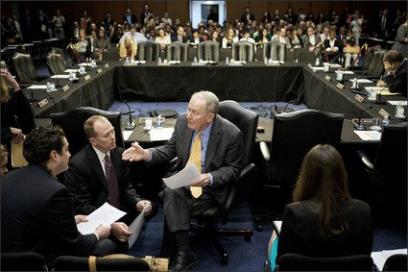 71
Brustein & Manasevit, PLLC © 2016. All rights reserved.
Alexander’s Threats
Will “use every power of Congress to make sure the law is implemented the way we wrote it, including our ability to use the appropriations process and to overturn such regulations once they are final”
Appropriations powers
Can condition acceptance of federal funds by ED on non-enforcement of rule 
Legal Action
Congress has sued/joined suits over Congressional action (DACA, ACA, etc.)
Congressional record on disagreement 
Congressional Review Act (1996)
Can overrule regulations within 60 days of publication of final rule through passage of a joint resolution
Congressional resolution of disapproval must be signed by President
72
Brustein & Manasevit, PLLC © 2016. All rights reserved.
ESSA Resources
ED webpage http://www.ed.gov/essa
Will post Dear Colleague letters, links to Federal Register notices, FAQs
Can sign up for news on ESSA
ED email address: essa.questions@ed.gov
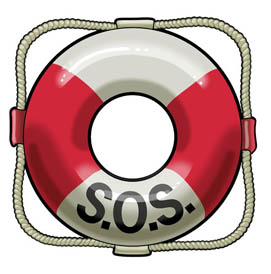 73
Brustein & Manasevit, PLLC © 2016. All rights reserved.
Disclaimer
This presentation is intended solely to provide general information and does not constitute legal advice.  Attendance at the presentation or later review of these printed materials does not create an attorney-client relationship with Brustein & Manasevit, PLLC.  You should not take any action based upon any information in this presentation without first consulting legal counsel familiar with your particular circumstances.
74
Brustein & Manasevit, PLLC © 2016. All rights reserved.